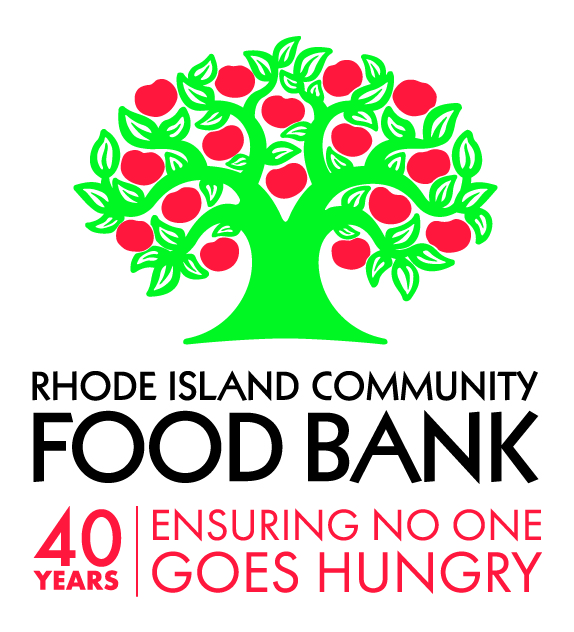 FY24 Development Dashboard – July 1, 2023– June 30, 2024 Analysis
YEAR OVER YEAR PUBLIC SUPPORT
SUSTAINERS HARVEST 
MONTHLY GIVING
TOTAL PUBLIC SUPPORT
NUMBER OF DONORS
NUMBER OF GIFTS
NUMBER OF NEW DONORS
FY22
21,256
FY22
3,364
FY22
49,597
FY23
18,724
FY23
2,589
FY23
45,273
FY24
18,453
FY24
3,296
FY24
44,926
STRATEGIC PLAN METRIC: 
MAJOR DONOR RETENTION
OVERALL DONOR RETENTION
PUBLIC SUPPORT BREAKDOWN
MAJOR DONOR REVENUE
RETENTION OF $5K CUMULATIVE DONORS FY23 – FY24
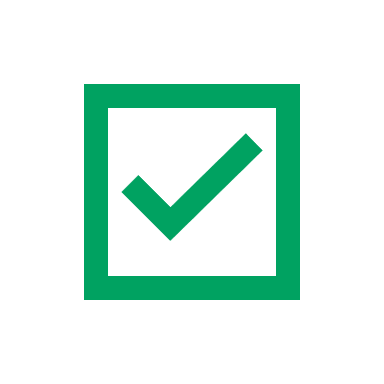 Goal: 86% Retention
3%
$7,348,087
6%
$6,870,981
$5,000+
14%
$6,507,785
61%
427 Gifts
418 Gifts
406 Gifts
16%
FY22
FY23
FY24
STRATEGIC PLAN METRIC: INCREASE ONLINE GIFTS
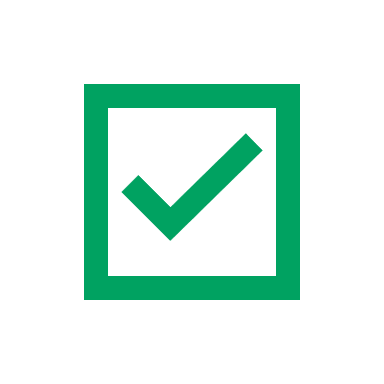 Goal: Increase from 17% to 20% of Total Giving
$1,930,953
Capital Grants & Bequests
$761,268 (6%)
Special Events 
$307,159 (3%)
Individuals 
$7,200,683 (61%)
Organization Grants
$1,912,623 (16%)
Organizations
$1,616,576  (14%)
$1,831,345
$1,000 to
$4,999.99
FY23
Offline: 77%
Online: 23%
FY22
Offline: 78%
Online: 22%
FY24
Offline: 78%
Online: 22%
$1,800,675
1,197 
Gifts
1,102
Gifts
1,143 
Gifts
FY22
FY23
FY24
Based on number of individual gifts. Does not include Monthly Sustainers.
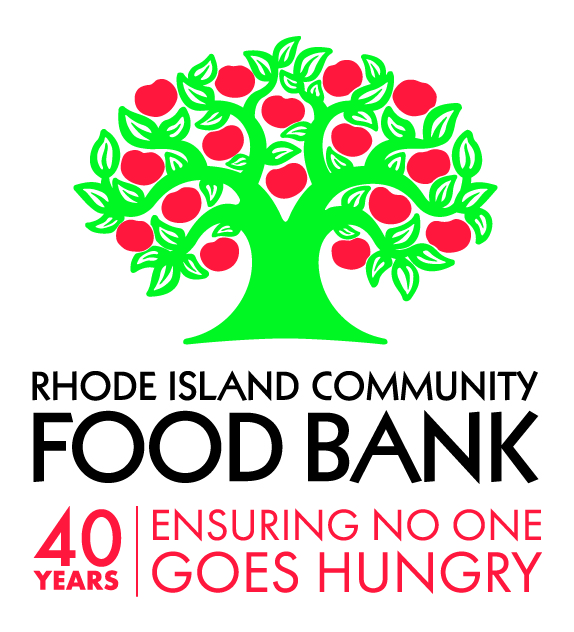 FY24 Communications Dashboard – Quarter 4 Analysis: April - June
WEBSITE PAGE VIEW COMPARISON:  
Q3 FY24 VS Q4 FY24
EMAIL MARKETING
USERS BY WEB TRAFFIC SOURCE
Subscribers as of April 16, 2024 
(up 2% Q over Q)
Emails sent from 
April - June
29,186
15
Paid Search: 55,644
TOP PAGES (Apr - Jun)
Donate Landing Page
Home Page
Find Food
Agency Portal
Organic: 6,332
166,974
Appeal
9 Emails
37% Avg Open
0.67% Avg Click
Cultivation
6 Emails
33% Avg Open
0.98% Avg Click
Direct: 6,219
151,765
9%
60%
40%
Jan-Mar
Apr-Jun
Email: 1,922
Referral: 1,188
Industry Avg is 25% Open / 2% Clicks
Total page view number includes multiple visits to the same page by the same person.
SHARING OUR MESSAGE
SOCIAL POST IMPRESSIONS
STRATEGIC PLAN METRIC: GROWTH IN SOCIAL FOLLOWERS
Speaking   |    Media   |   Events
Baseline Followers:
End of FY21
FY2024 
Growth GOAL
Actual Growth from 
FY22 to Current
Number of Followers
To Date (7/1/24)
Post Impressions describes on average, how many people have seen or interacted with our posts – a better indicator of engagement with our content.
3
1
17
Speaking Engagements Around Hunger
Students: URI Tour

Media Coverage
ABC6, WPRI, PBN, Newsweek, local papers, covering: 
Schiff op-ed, Donations, SNAP benefits and general hunger topics

Events
Friends of the Food Bank Breakfast
Letter Carriers’ Food Drive
Rhody Regatta
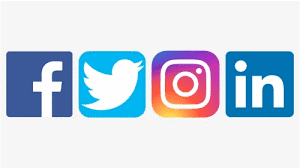 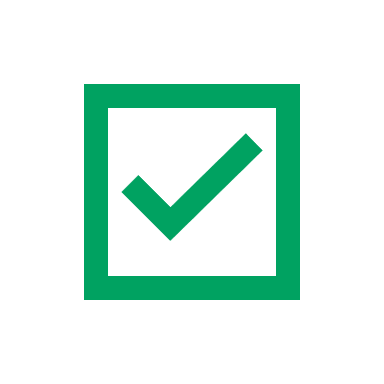 150,246
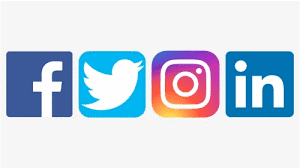 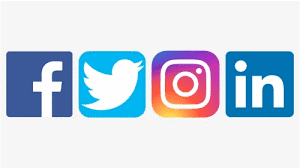 331% from the prior 90 days
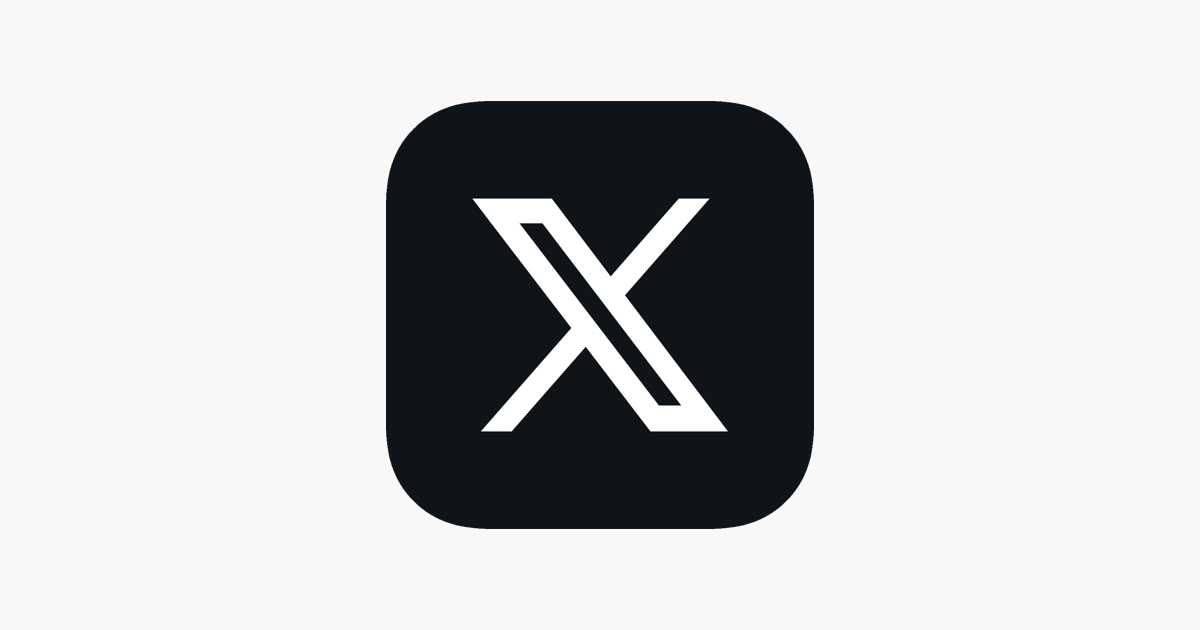 3,672
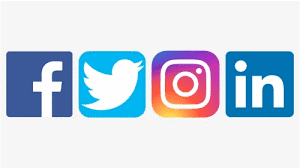 -51% from the prior 90 days
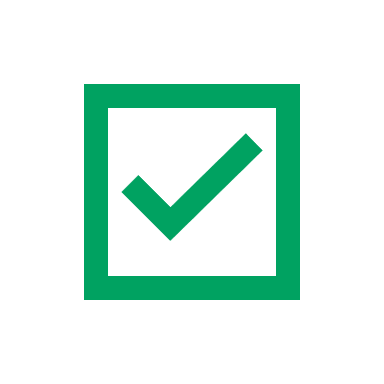 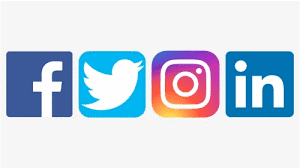 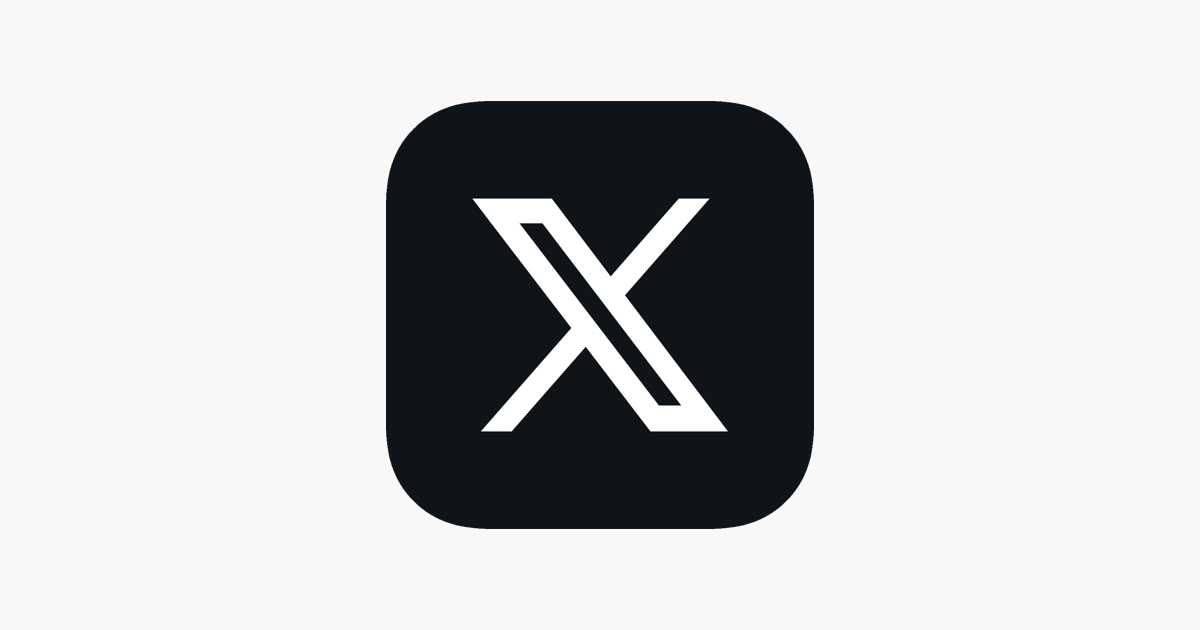 4,236
-8% from the prior 90 days
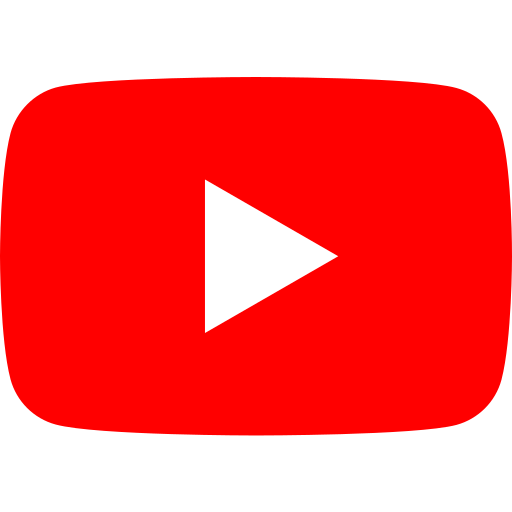 5,406
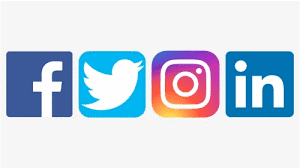 1% from the prior 90 days
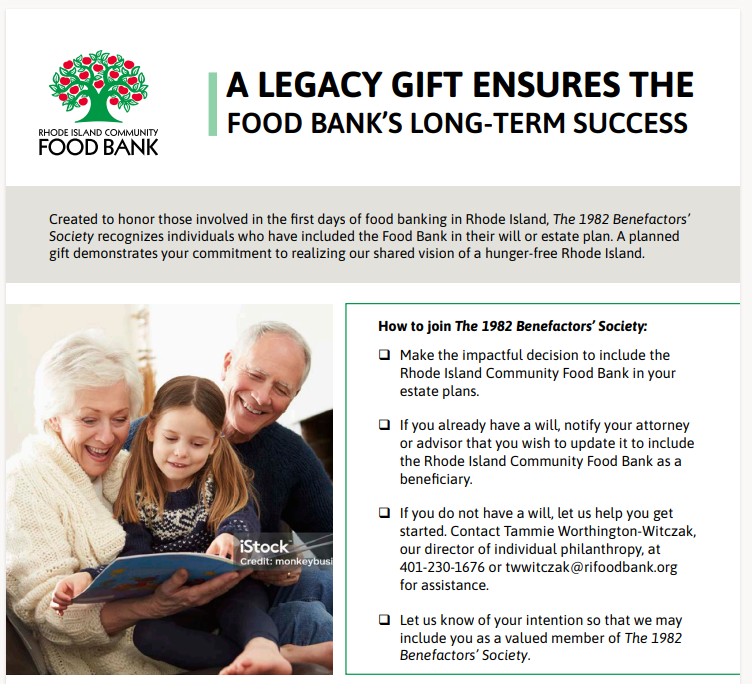 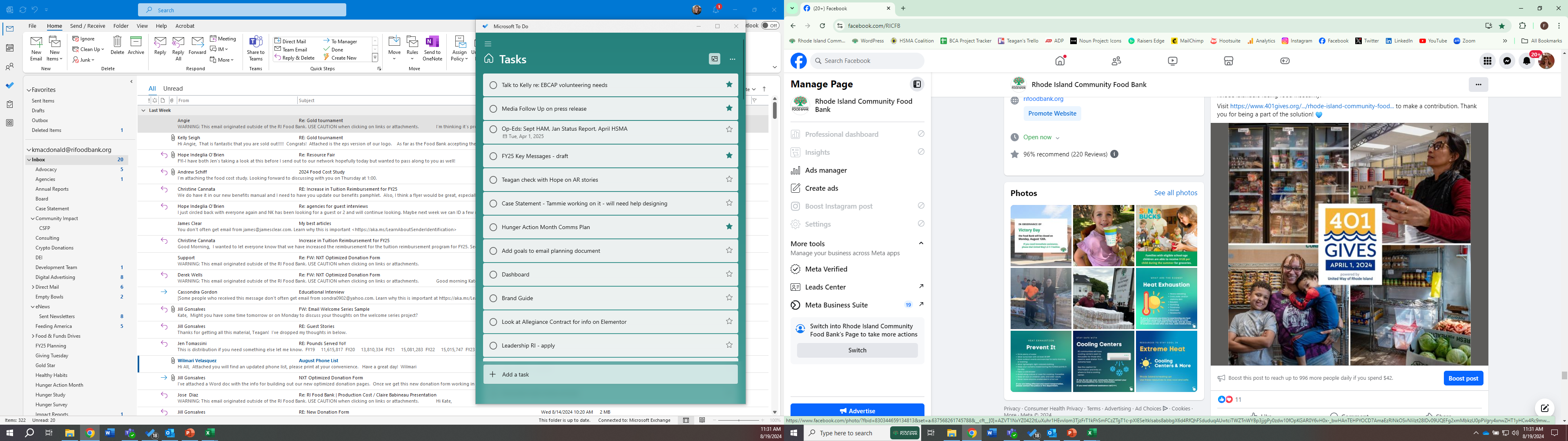 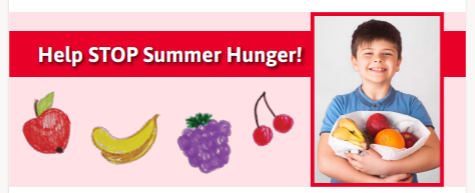 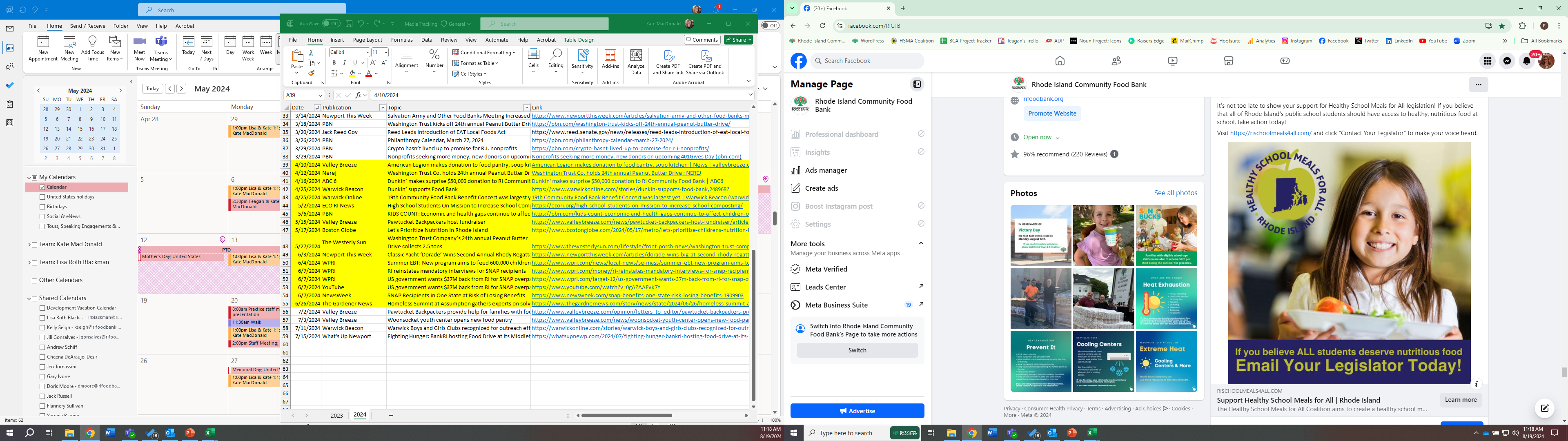 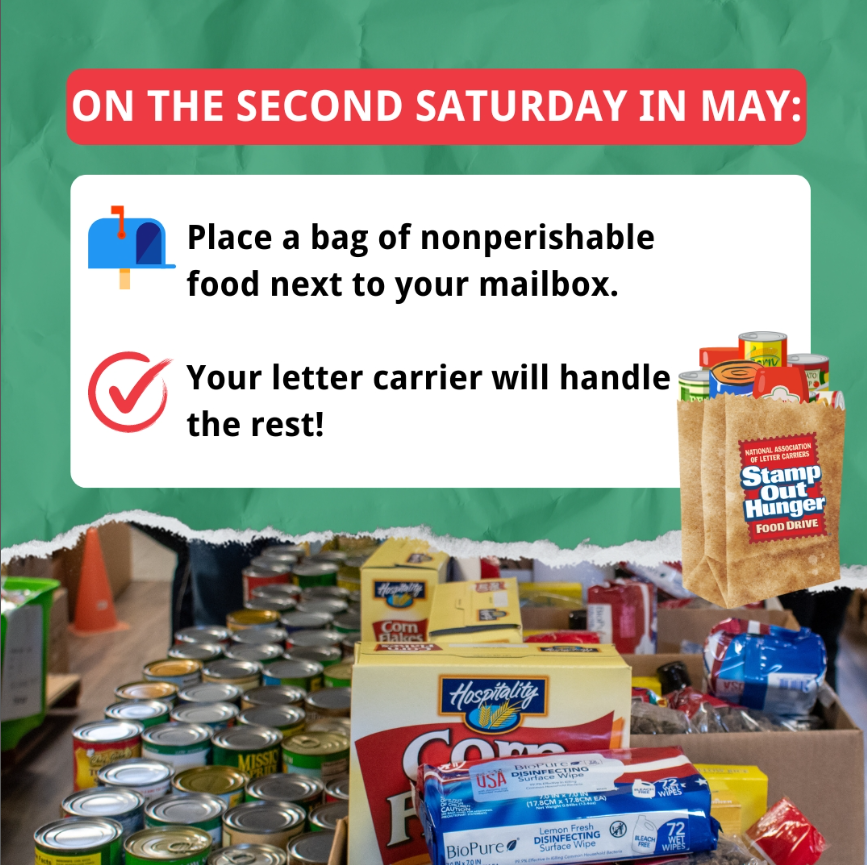 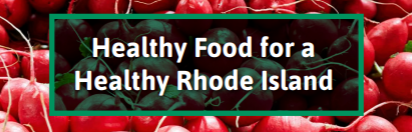